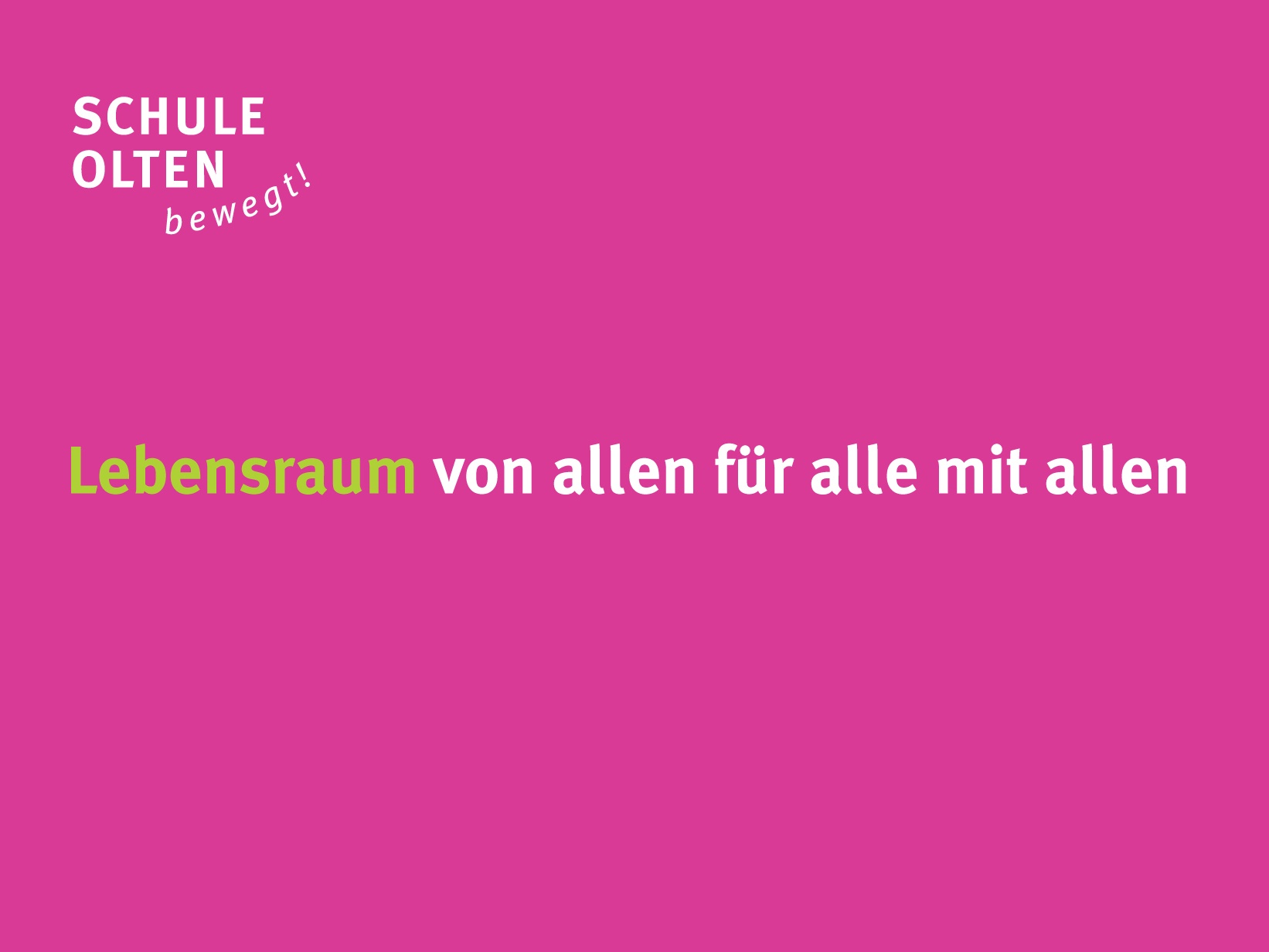 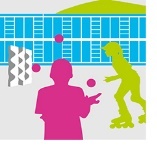 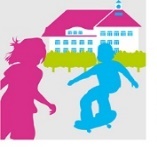 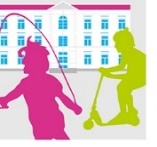 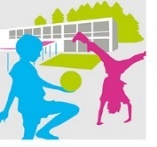 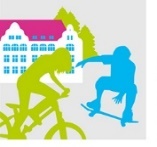 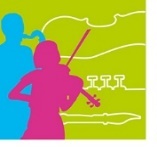 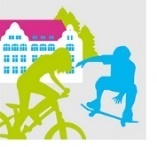 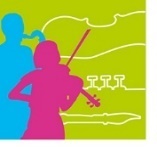 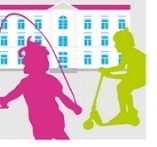 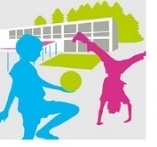 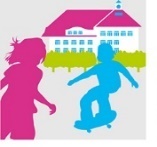 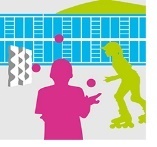 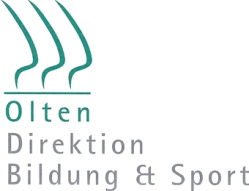 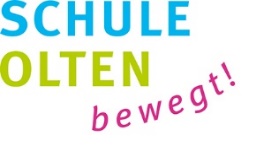 Herzlich willkommen!

Elternabend
Kindergarten-Eintritt

Schule Olten

17.01.2024
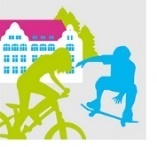 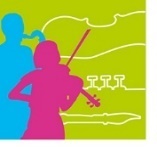 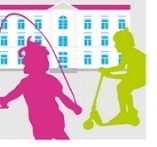 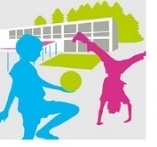 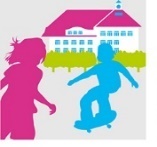 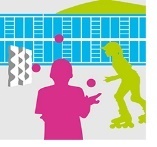 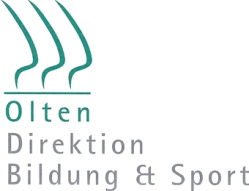 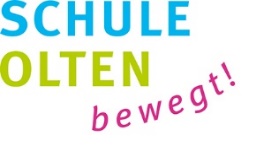 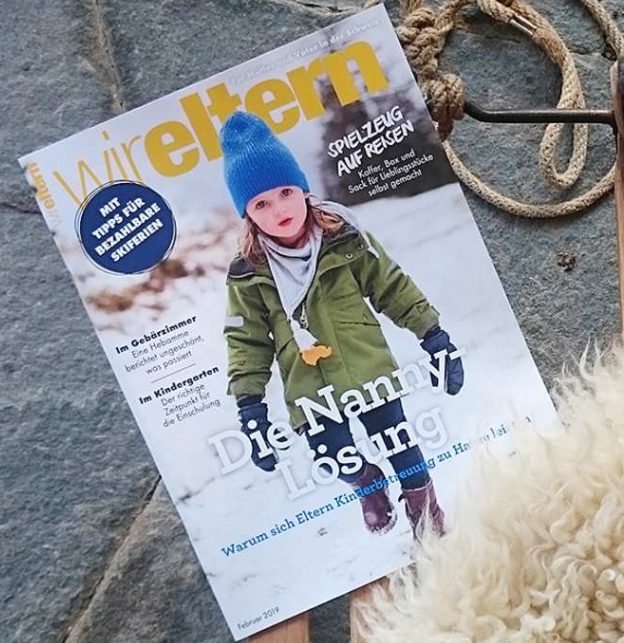 Immer wieder aktuell…
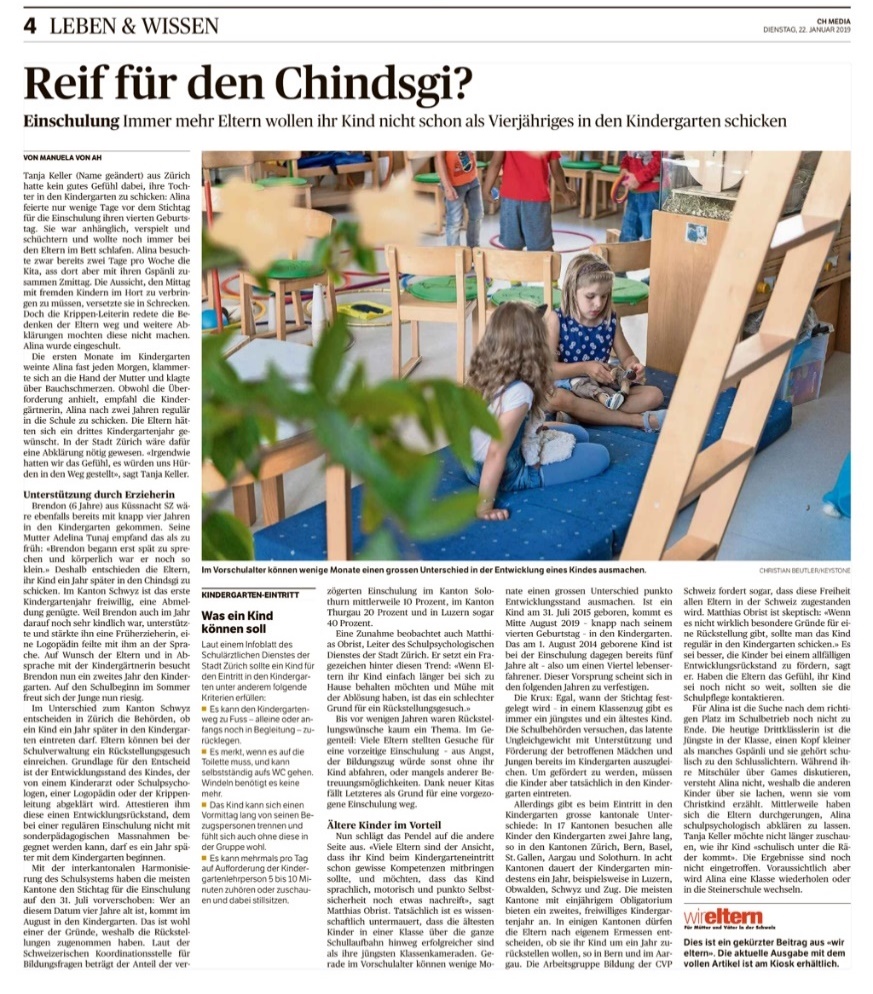 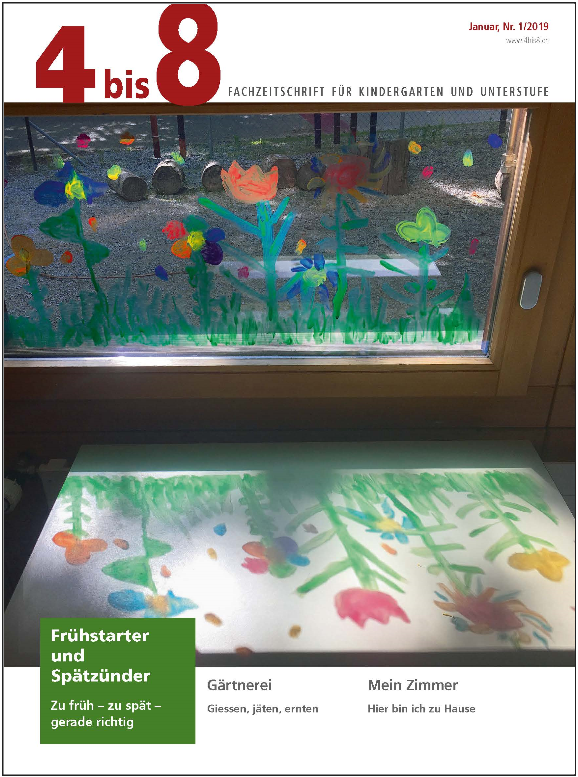 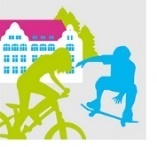 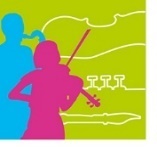 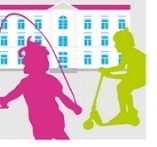 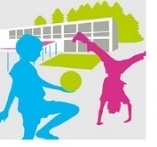 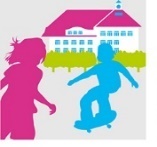 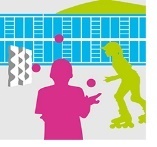 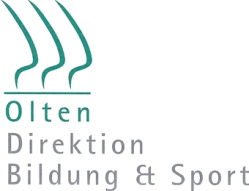 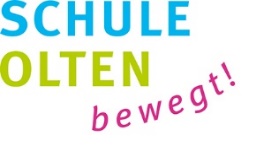 Ziele
Grundinformationen zum Kindergarten und zum Schulsystem
«Einblick» in den Kindergarten
Termine
Fragen
 den Anwesenden weitere Orientierung geben
Anwesende
Interessierte Eltern / Erziehungsberechtigte 
Miriam Siegrist (Schüler/-innen-Administration Bispo)
Sarah Müller (Klassenlehrperson Kindergarten Bifang)
Kindergarten-Lehrpersonen des Schulhaus Säli 
Kathleen Raths (Schulleiterin Säli)
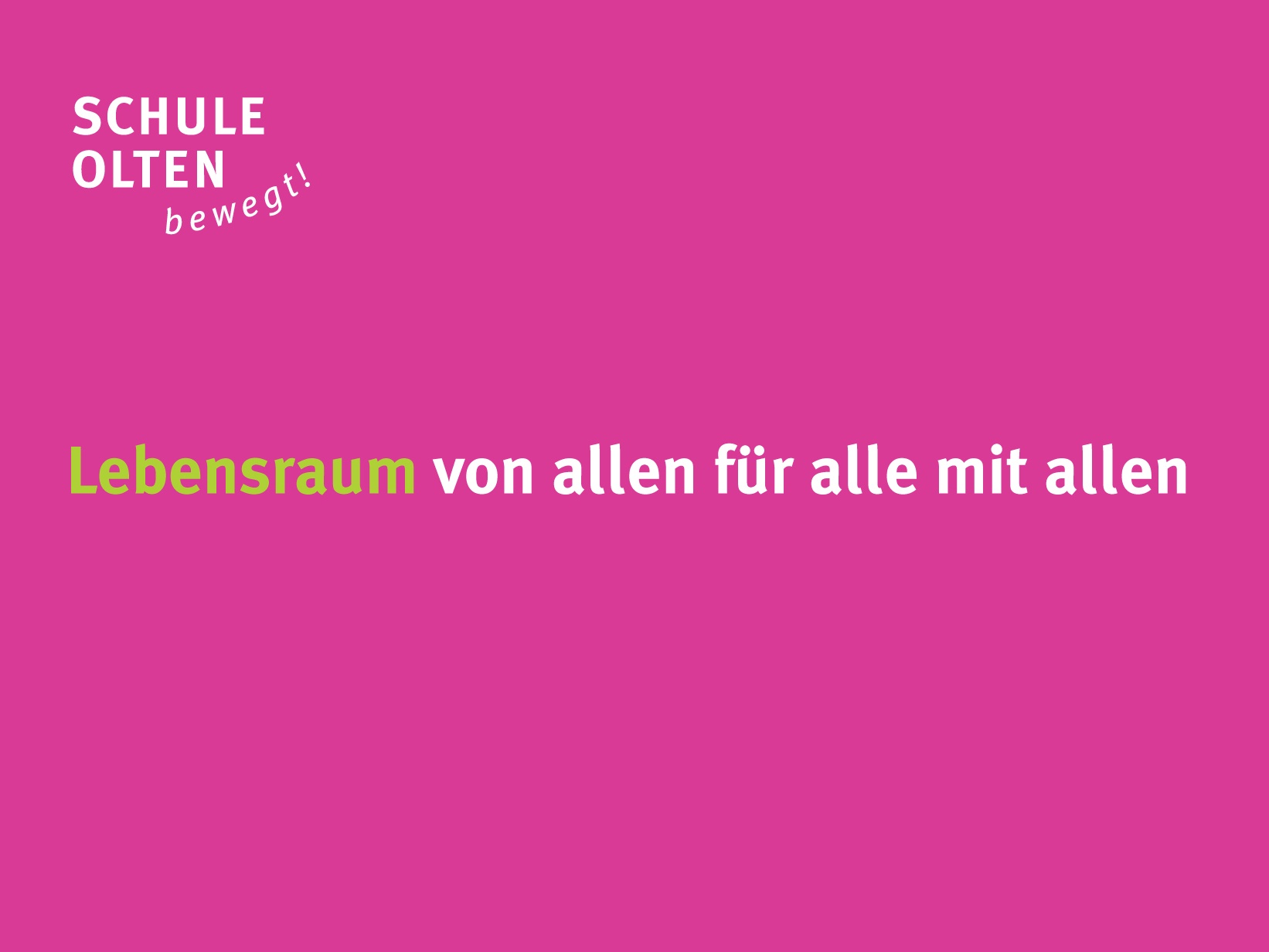 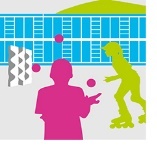 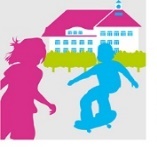 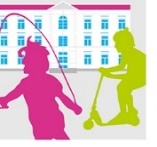 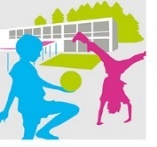 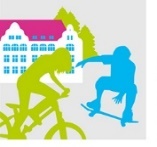 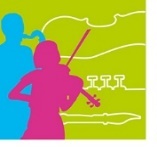 Alle Kinder besuchen die gleiche Schule
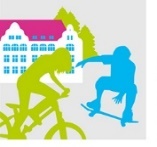 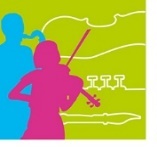 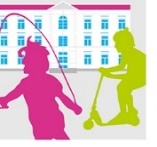 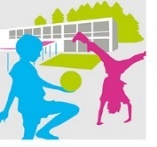 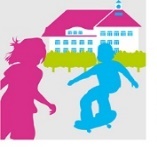 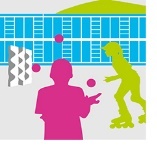 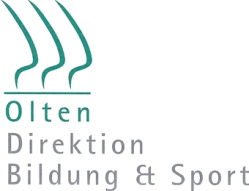 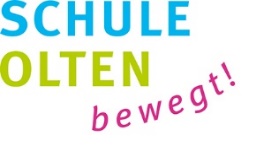 Volksschule…
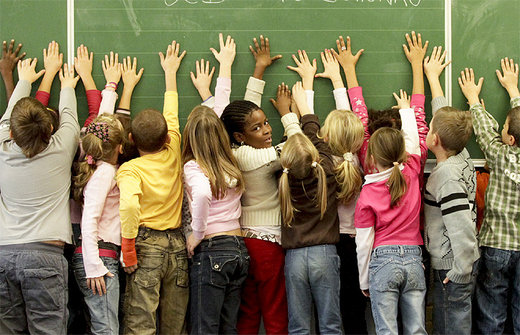 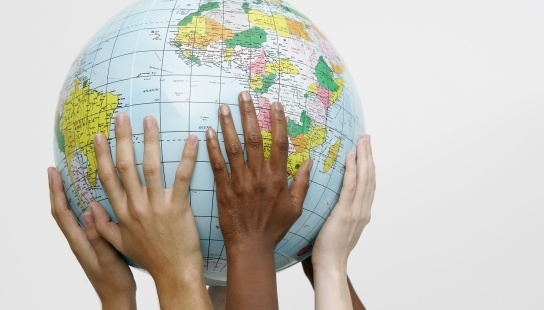 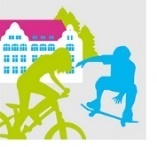 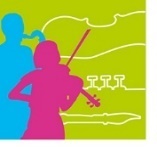 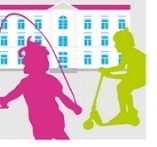 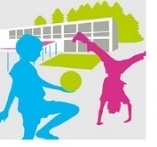 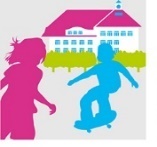 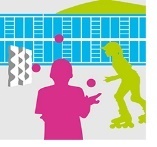 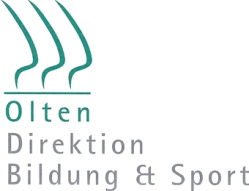 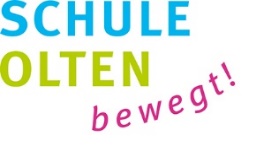 Schulsystem Kanton Solothurn
Willkommen in der Schule
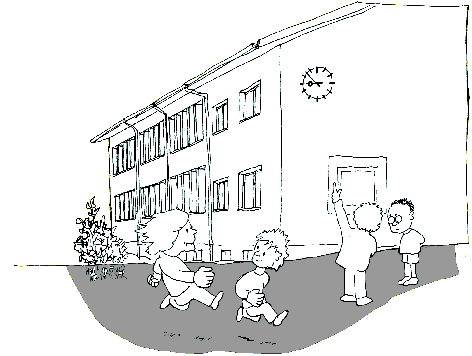 www.vsa.so.ch
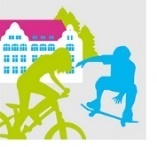 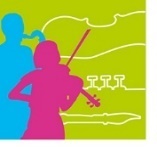 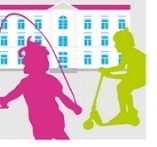 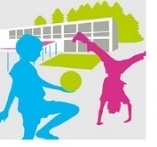 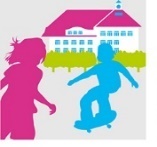 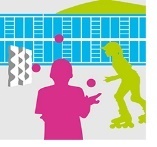 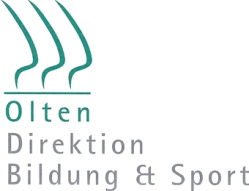 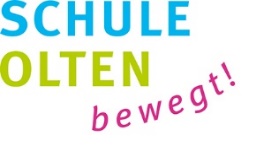 Kindergartenlandschaft Olten 2024/25
19
Säli
Bannfeld / Frohheim
18
13
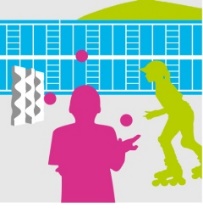 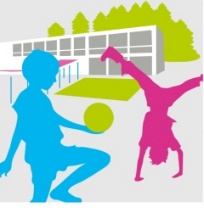 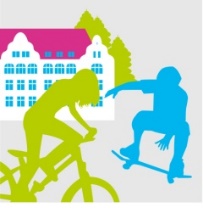 4
17
14
19 Klassen
359 Kinder
Stand 01.01.24
1
2
3
16
15
Bifang
Kleinholz
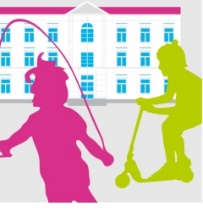 8
5
9
12
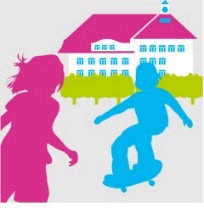 7
6
11
10
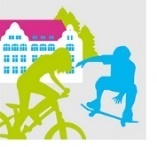 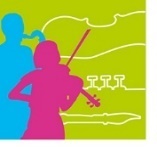 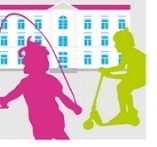 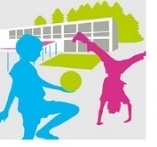 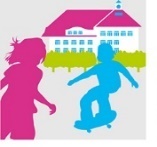 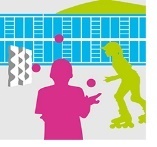 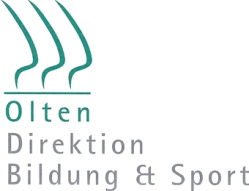 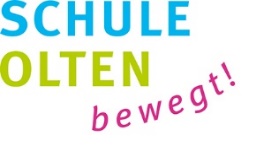 Beschreibung Kindergarten (gemäss VSA SO)
«Im Kindergarten- und im Primarschulunterricht erwirbt ein Kind schrittweise die Grundlagen der Sozialkompetenz und der schulischen Arbeitsweise.»

«Der Kindergarten unterstützt und fördert die individuelle Entwicklung der Kinder und schafft Grundlagen für zielgerichtetes und gesteuertes Lernen an der Primarschule. Der Kindergarten gehört zusammen mit der Primarschule zur Primarstufe. Der Kindergartenbesuch ist obligatorisch.»
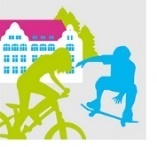 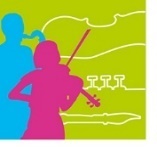 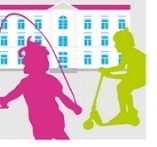 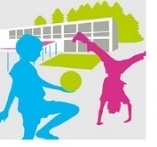 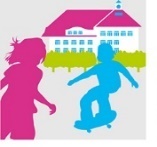 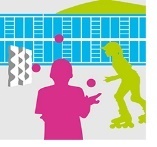 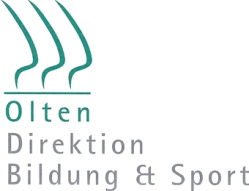 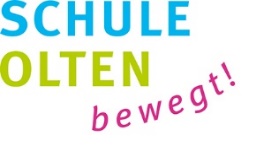 Schulsystem im Kindergarten
«Schulpflicht» und «Schulrecht»
SJ 2024/25  01.08.2019 bis 31.07.2020
Rückstellung für 1 Jahr möglich (schriftl. Gesuch)
Total 11 Jahre Schulpflicht
In der Regel 2 Jahre Kindergarten
Ferienpläne im Internet www.schulen.olten.ch


Klassengrössen Kindergarten
Durchschnitt ca. 20 (Richtgrössen 16-24)
Reduzierte Abteilung maximal 15
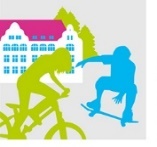 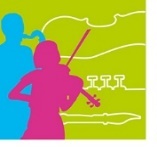 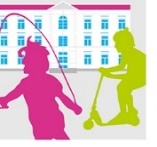 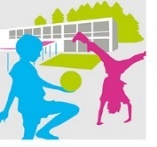 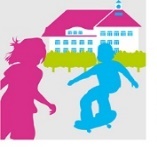 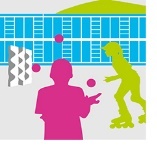 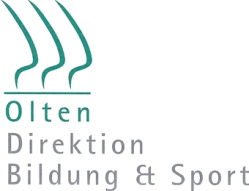 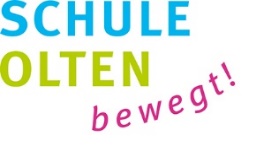 §: Auszüge aus dem Volksschulgesetz
Der Unterricht an der Volksschule ist unentgeltlich. 
Ein schulpflichtiges Kind darf nicht ohne wichtigen Grund dem Unterricht fernbleiben.

Die Eltern können nach Rücksprache mit der Schulleitung entscheiden, ob ihr Kind ausnahmsweise ein Jahr später eingeschult werden soll.
	 schriftlich begründetes Gesuch an Direktion Bildung & Sport
[Speaker Notes: Es gibt dazu gesetzliche Grundlagen
Auszüge-Stellenwert
Verantwortung der Eltern]
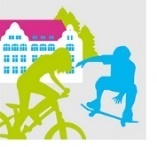 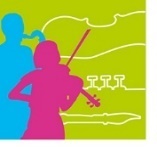 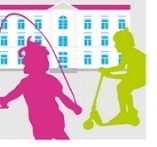 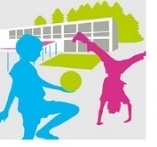 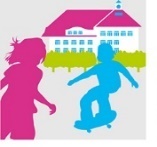 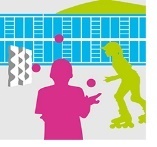 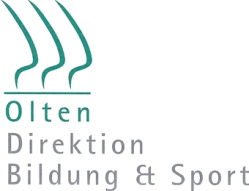 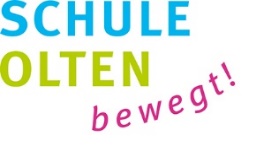 Stundenplan Kindergarten
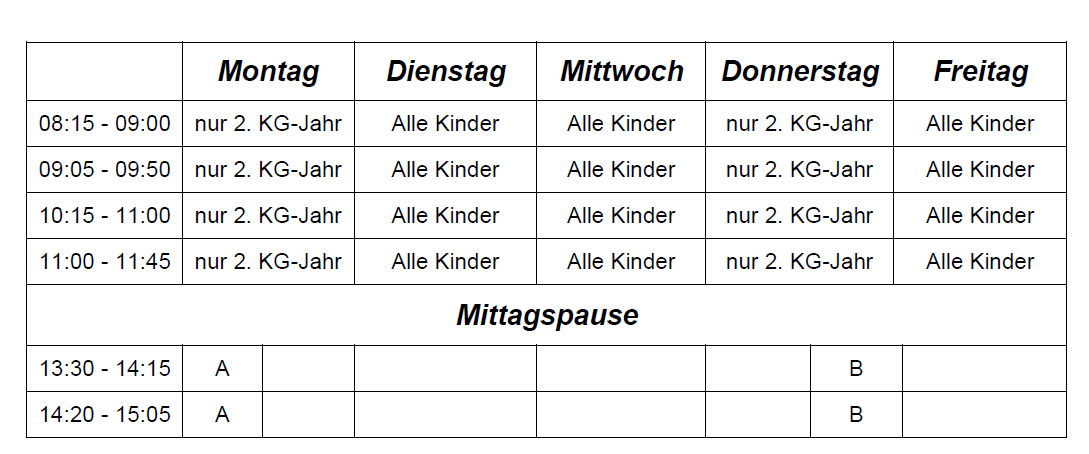 nur 1 Nachmittag, entweder A oder B
KG «klein»:  14 Lektionen (3 Vormittage plus 1 Nachmittag)
KG «gross»: 22 Lektionen (5 Vormittage plus 1 Nachmittag)
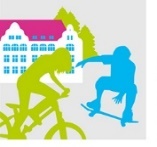 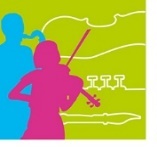 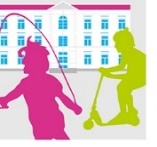 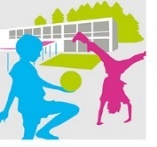 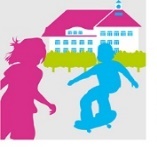 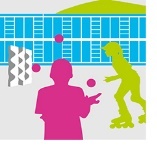 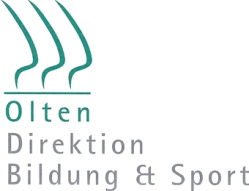 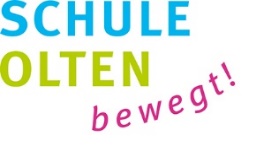 §: Die Inhaber der elterlichen Sorge …
a)	sind für die Erziehung ihrer Kinder verantwortlich 
b)	unterstützen und fördern den Bildungsprozess ihrer Kinder 
c)	arbeiten mit den Lehrpersonen sowie der Schule ihrer Kinder zusammen 
d)	halten ihre Kinder an, die Regeln und Weisungen der Schule einzuhalten und den Unterricht lückenlos zu besuchen
[Speaker Notes: c) fordern wir ein! Setzen wir durch: Elternabende, Gespräche]
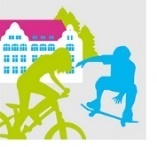 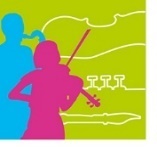 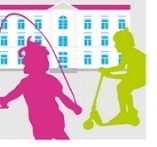 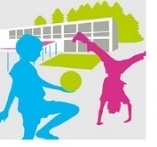 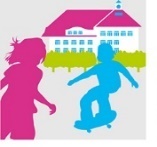 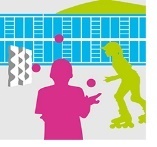 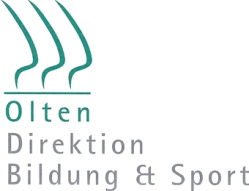 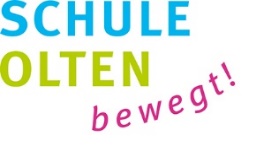 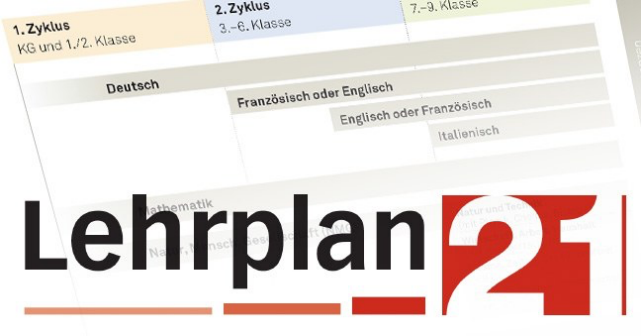 Eingeführt seit 2018
Weitere Informationen
www.lehrplan.ch
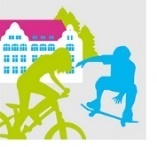 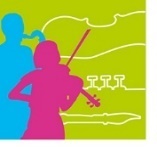 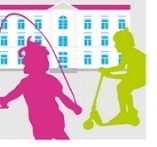 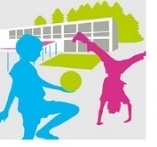 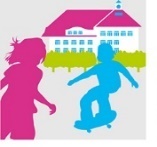 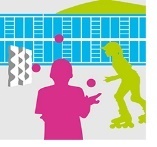 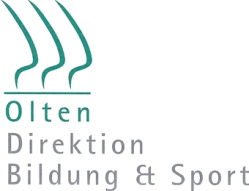 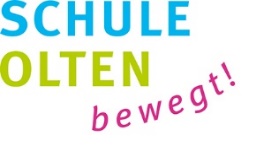 Kindergarten
Sarah Müller, Lehrperson
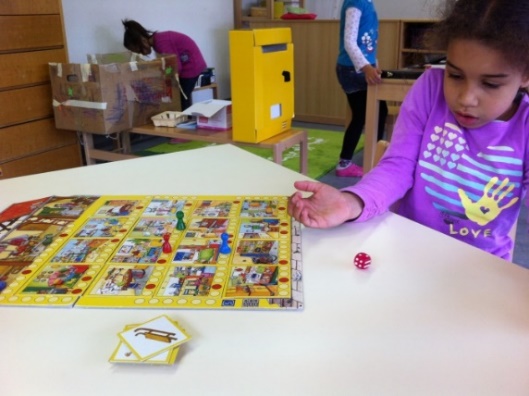 Lernen im Kindergarten
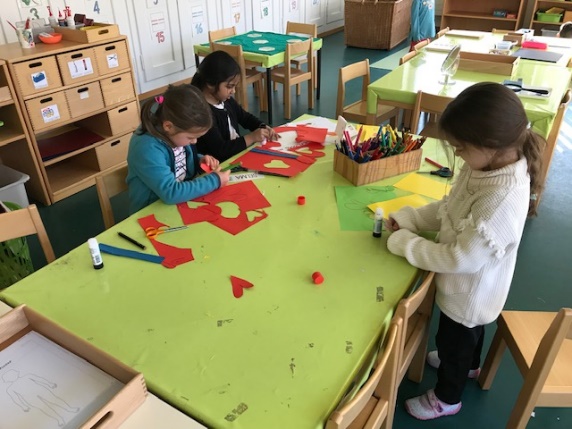 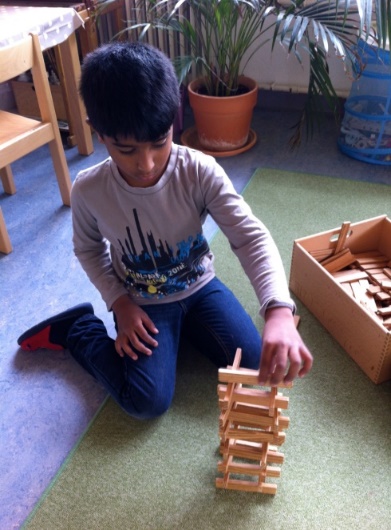 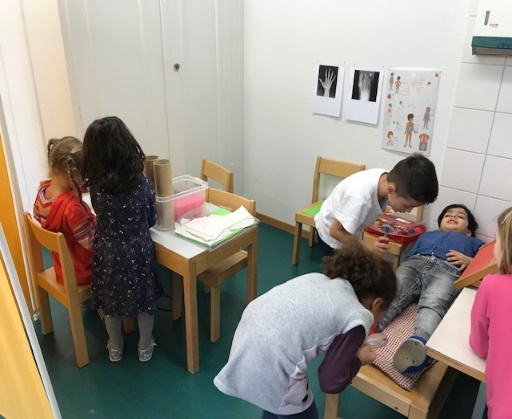 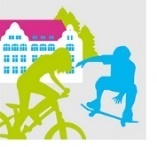 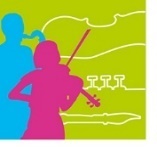 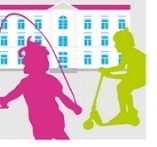 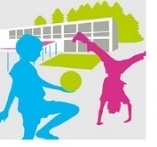 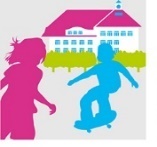 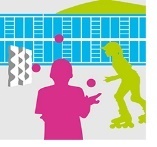 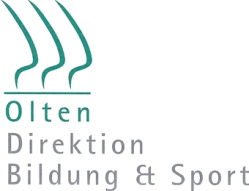 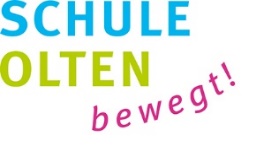 Lernen im Kindergarten – 
der entwicklungsorientierte Zugang
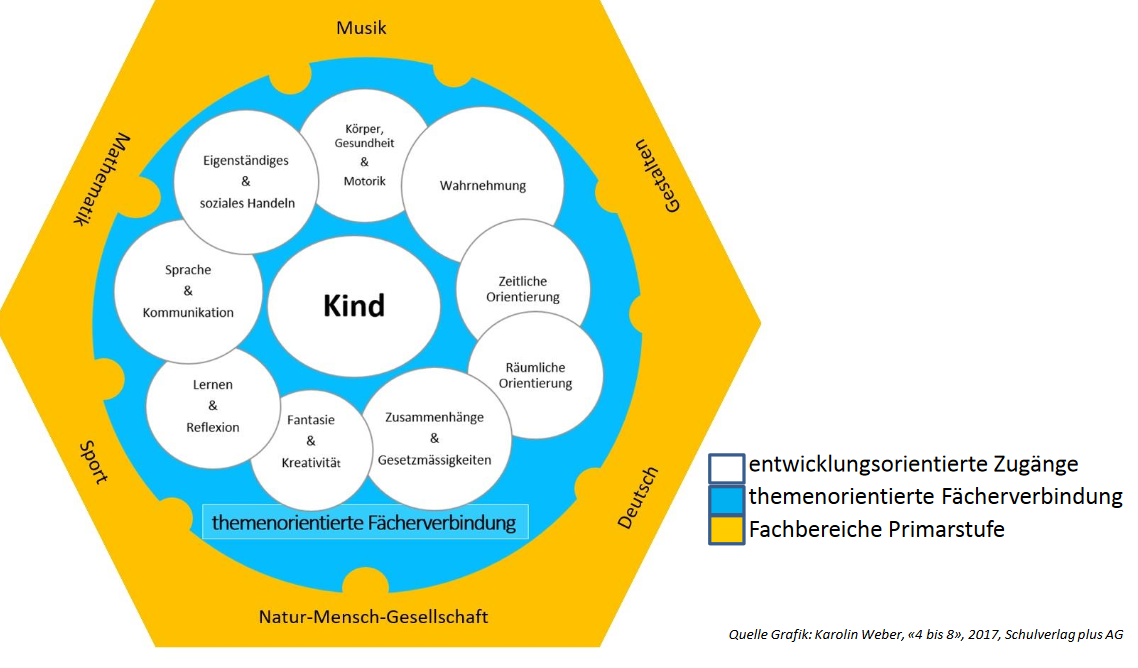 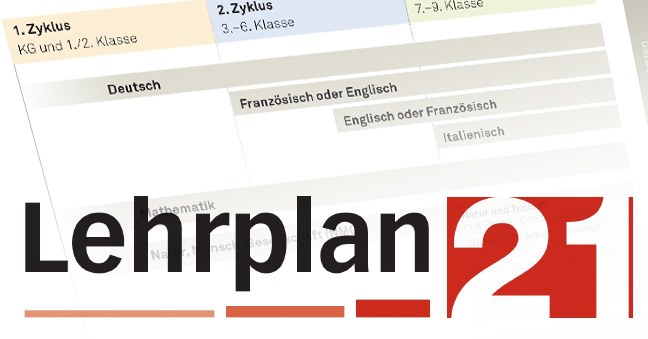 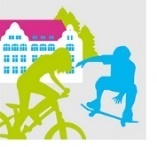 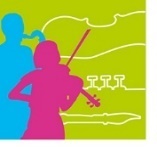 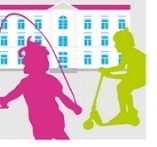 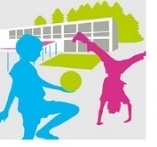 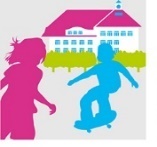 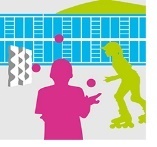 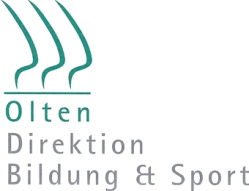 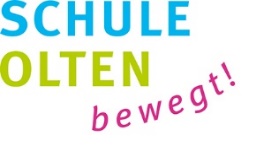 Einblick in einen Morgen im Kindergarten
Organisierte Lernumgebung
Garderobe
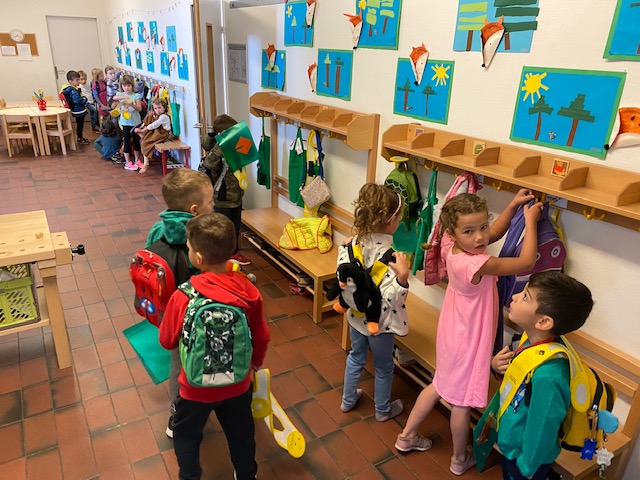 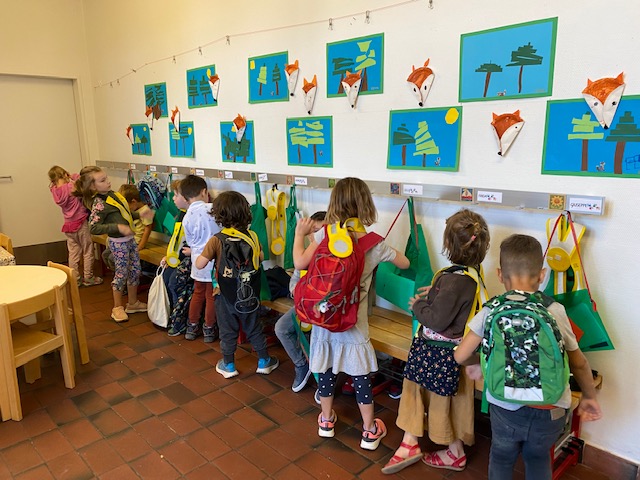 Geführte Aktivitätim Kreis
Lernumgebung
Freispiel
Rollenspiele
Themen- / Lernspiele
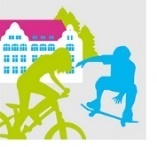 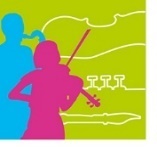 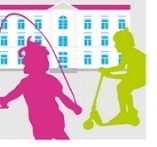 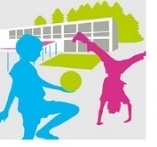 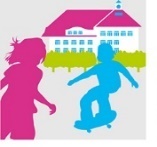 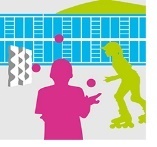 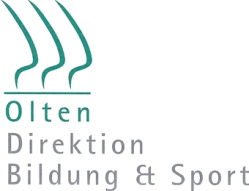 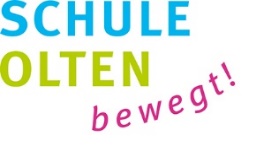 Einblick in einen Morgen im Kindergarten
Organisierte Lernumgebung
Morgenkreis
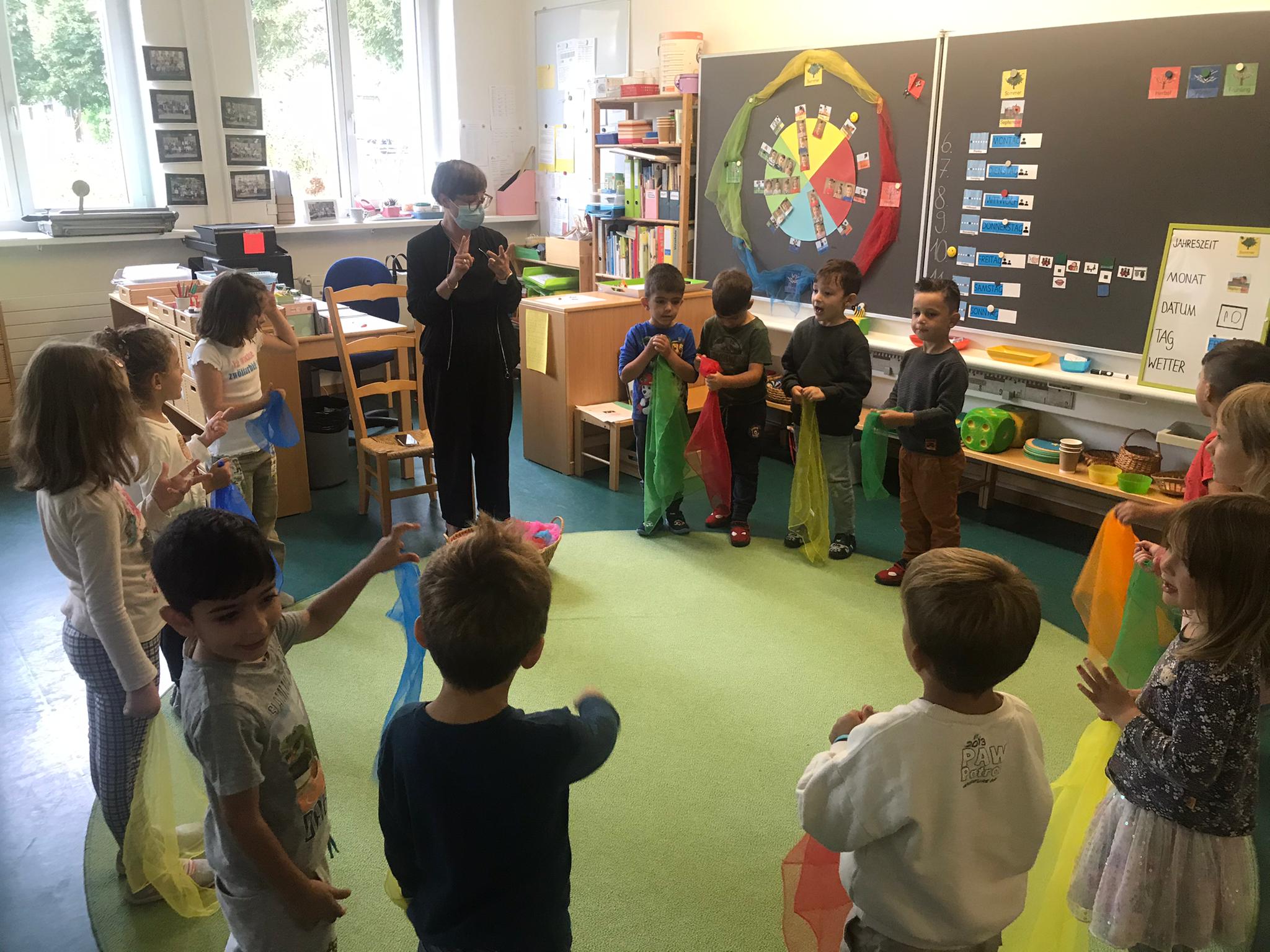 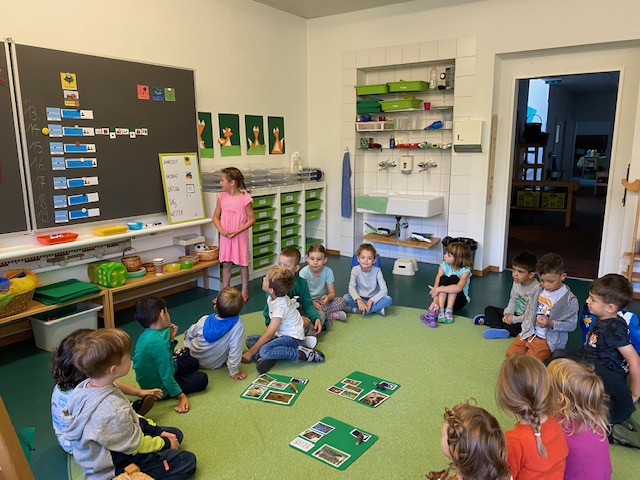 Geführte Aktivitätim Kreis
Lernumgebung
Freispiel
Rollenspiele
Themen- / Lernspiele
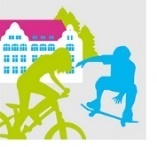 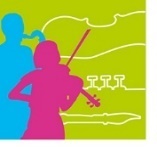 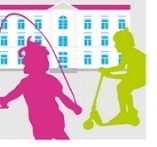 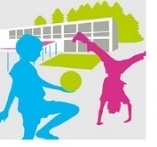 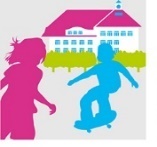 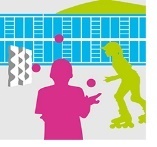 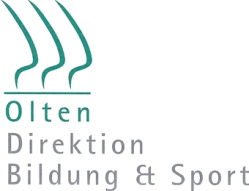 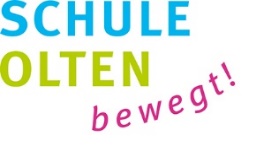 Einblick in einen Morgen im Kindergarten
Organisierte Lernumgebung
Geführte Sequenz
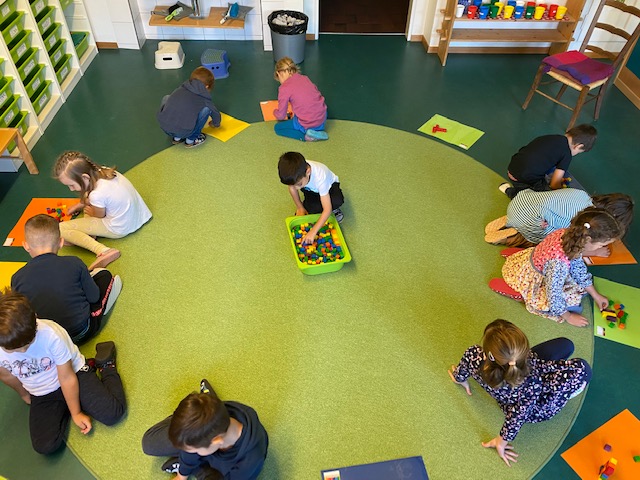 Geführte Aktivitätim Kreis
Lernumgebung
Freispiel
Rollenspiele
Themen- / Lernspiele
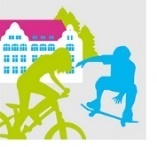 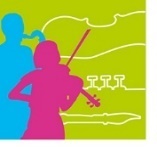 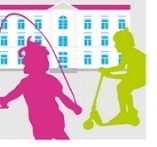 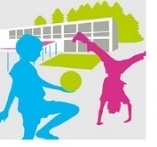 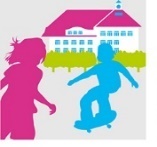 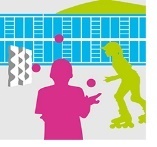 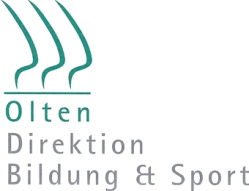 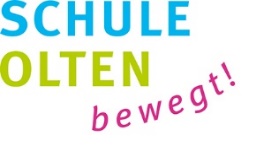 Einblick in einen Morgen im Kindergarten
Organisierte Lernumgebung
Freispiel mit angeleiteten Angeboten
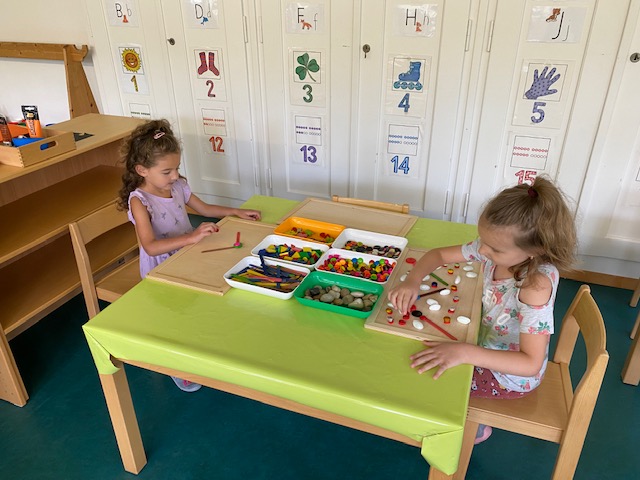 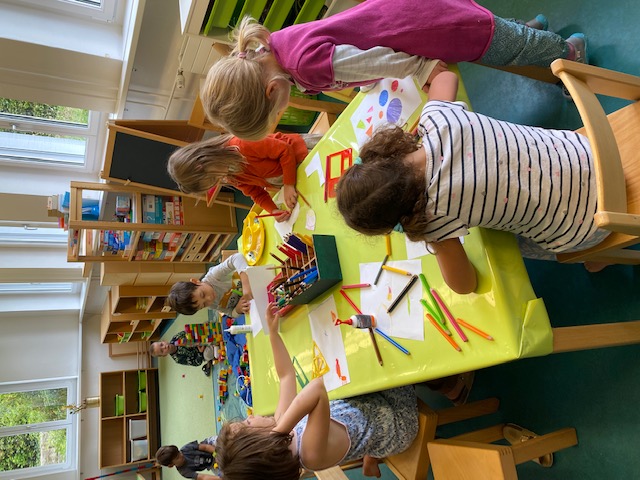 Geführte Aktivitätim Kreis
Lernumgebung
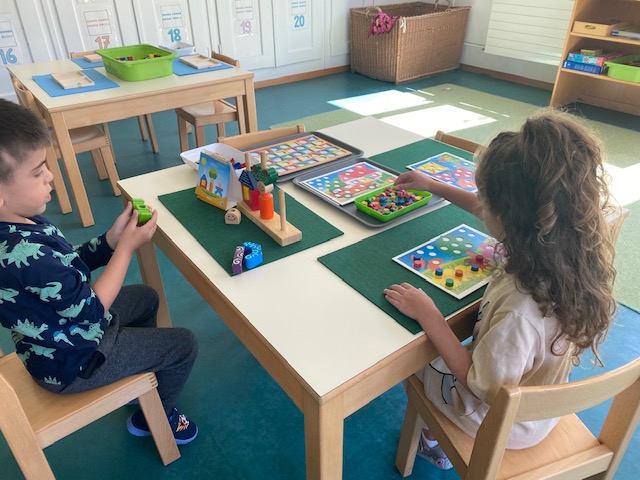 Freispiel
Rollenspiele
Themen- / Lernspiele
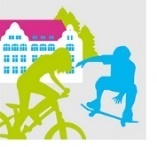 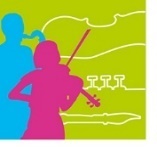 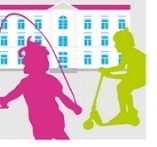 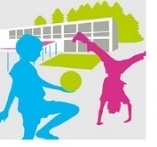 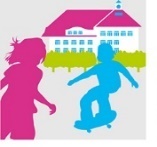 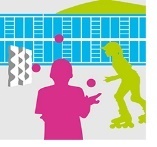 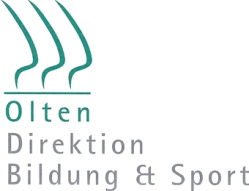 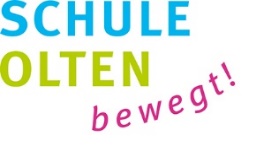 Einblick in einen Morgen im Kindergarten
Organisierte Lernumgebung
Freispiel mit angeleiteten Angeboten
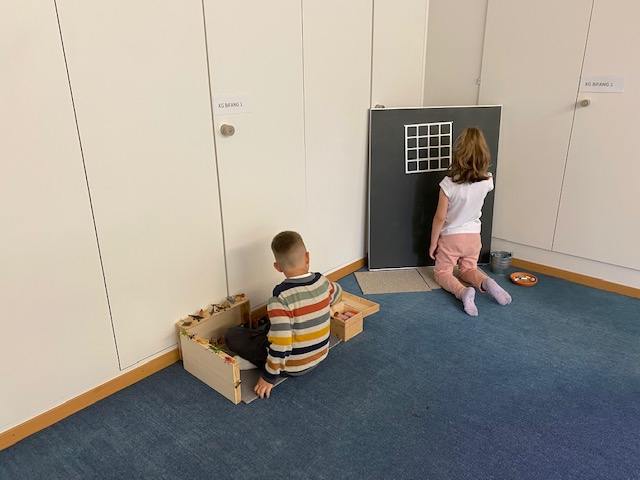 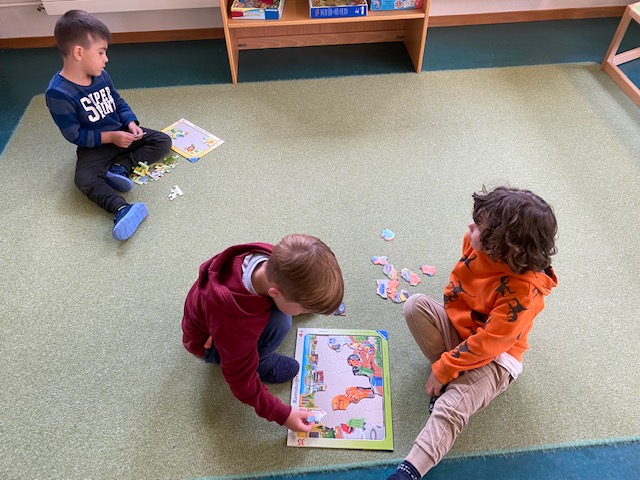 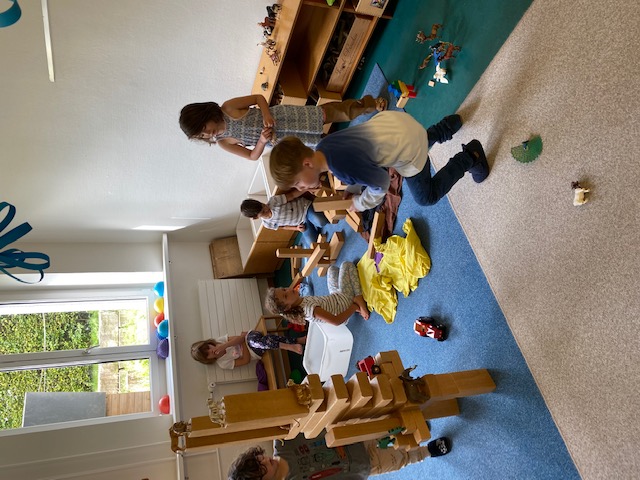 Geführte Aktivitätim Kreis
Lernumgebung
Freispiel
Rollenspiele
Themen- / Lernspiele
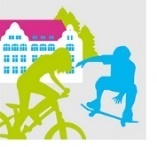 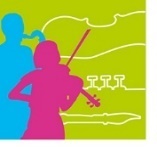 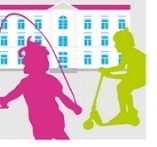 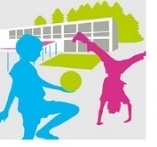 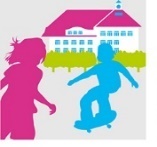 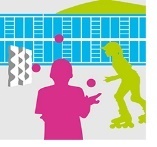 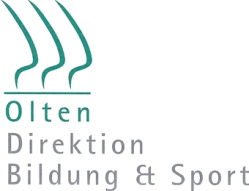 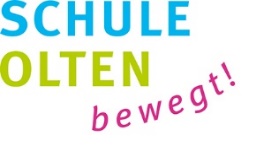 Einblick in einen Morgen im Kindergarten
Organisierte Lernumgebung
Freispiel mit angeleiteten Angeboten
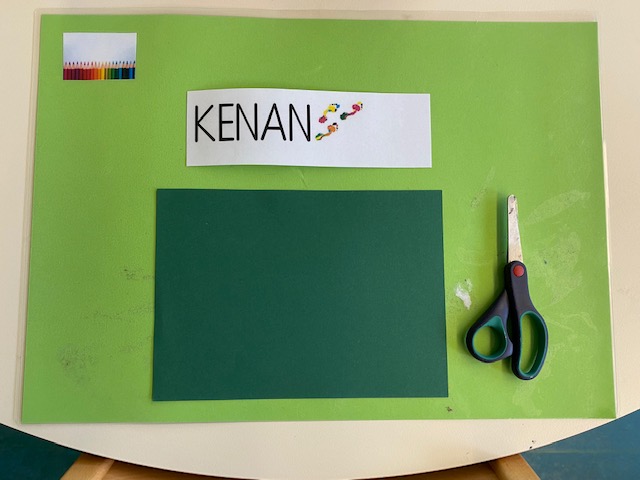 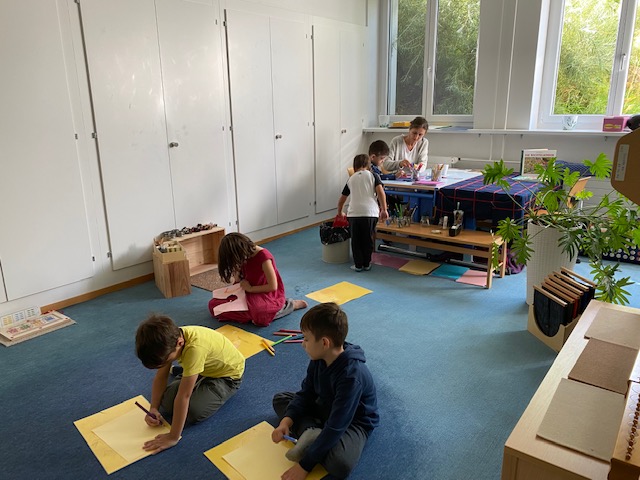 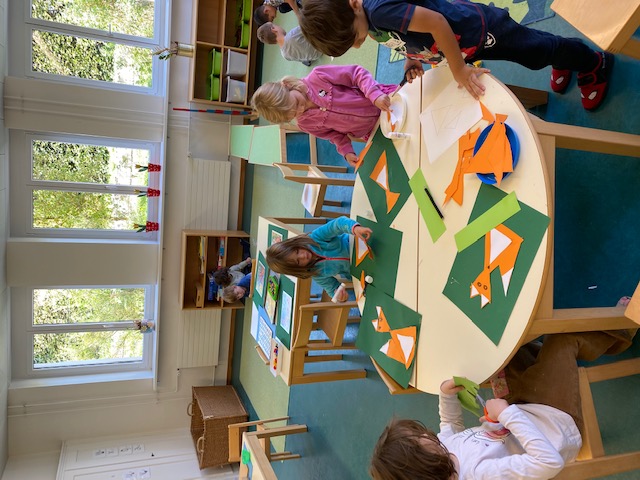 Geführte Aktivitätim Kreis
Lernumgebung
Freispiel
Rollenspiele
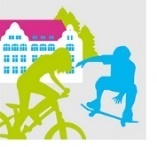 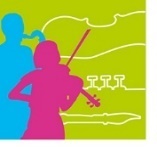 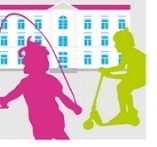 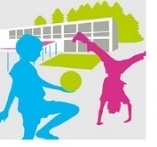 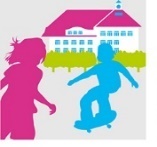 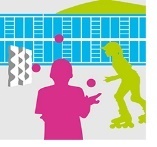 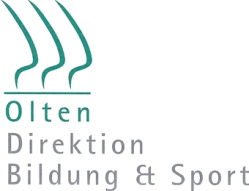 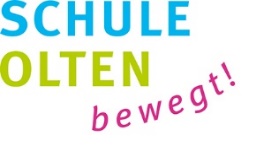 Einblick in einen Morgen im Kindergarten
Organisierte Lernumgebung
Znüni
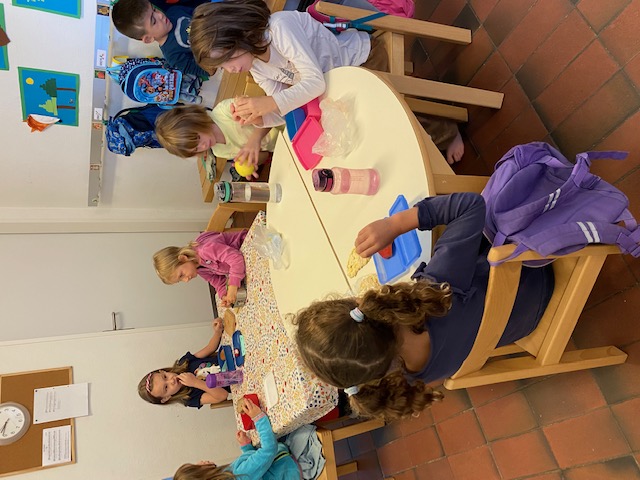 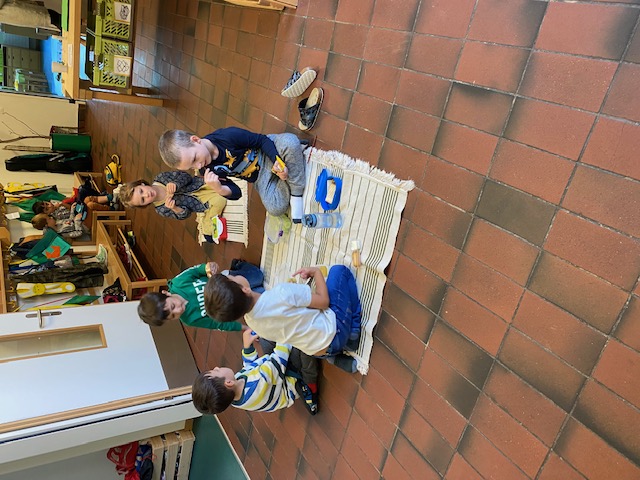 Geführte Aktivitätim Kreis
Lernumgebung
Freispiel
Rollenspiele
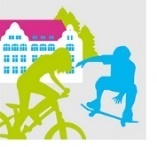 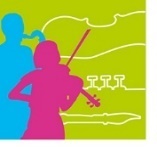 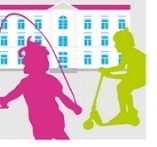 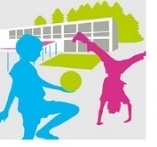 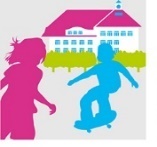 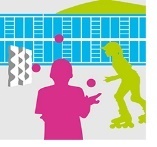 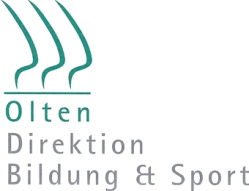 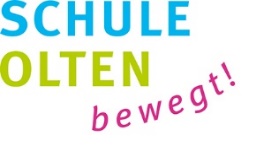 Einblick in einen Morgen im Kindergarten
Organisierte Lernumgebung
Freispiel im Garten
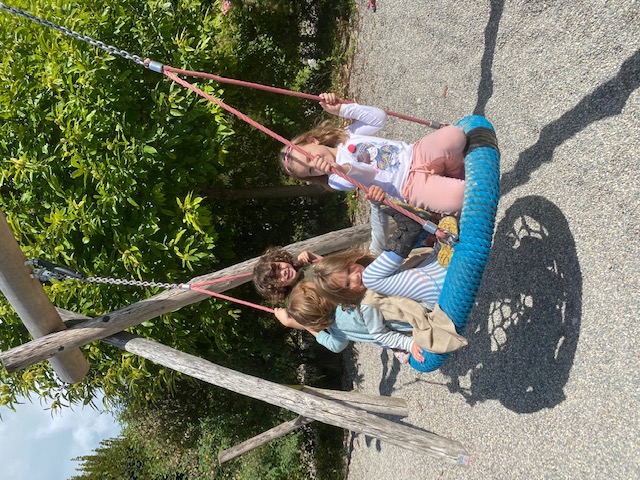 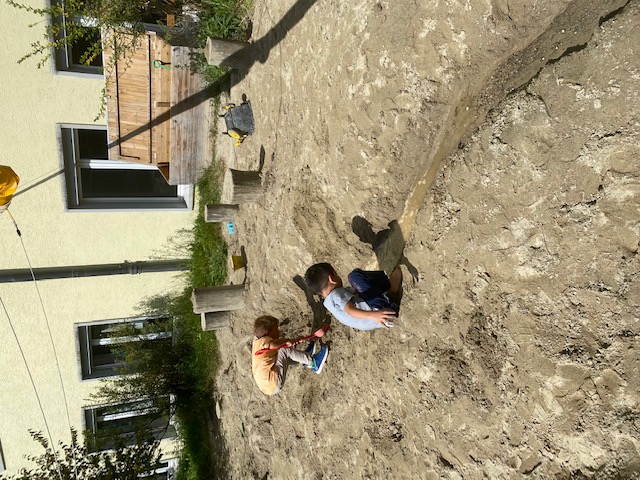 Geführte Aktivitätim Kreis
Lernumgebung
Freispiel
Rollenspiele
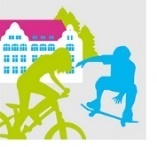 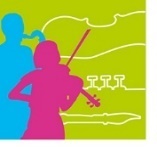 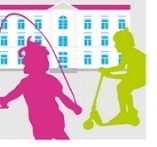 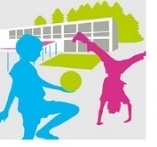 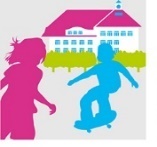 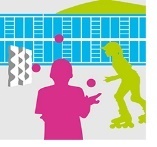 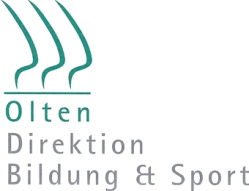 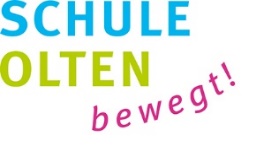 Einblick in einen Morgen im Kindergarten
Organisierte Lernumgebung
Sammlung und Schlusskreis
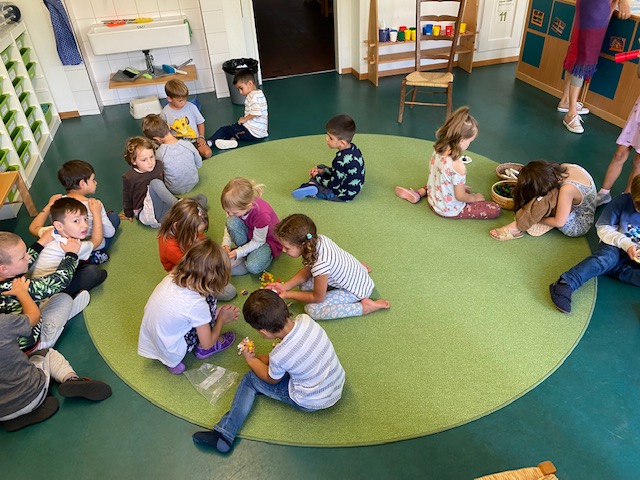 Geführte Aktivitätim Kreis
Lernumgebung
Freispiel
Rollenspiele
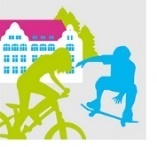 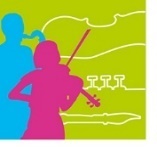 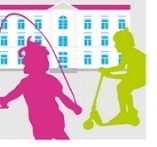 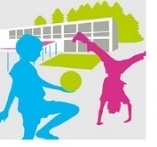 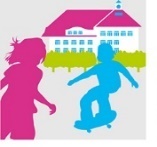 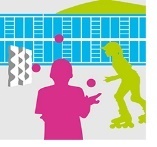 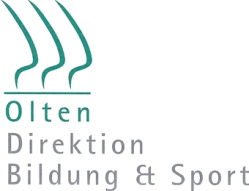 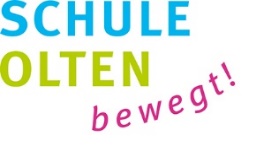 Einblick in einen Morgen im Kindergarten
Organisierte Lernumgebung
Garderobe und tschüss!
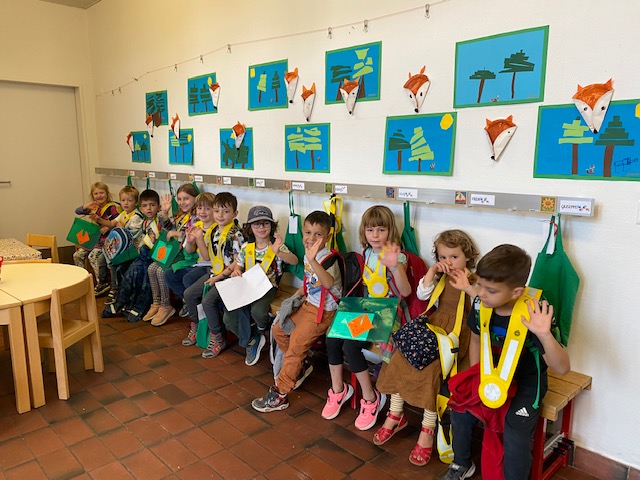 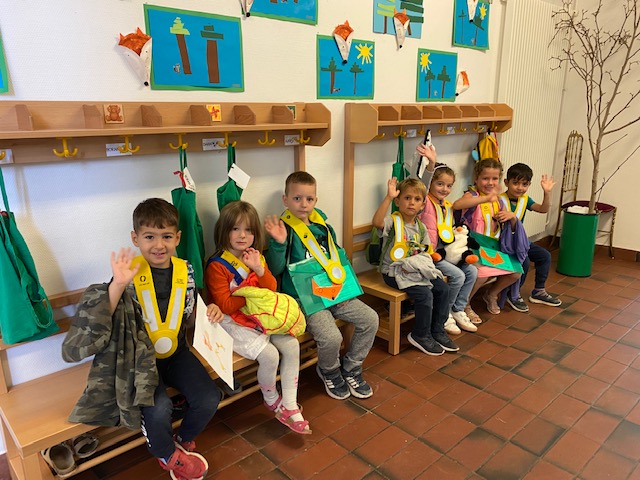 Geführte Aktivitätim Kreis
Lernumgebung
Freispiel
Rollenspiele
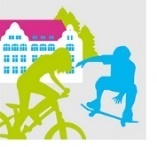 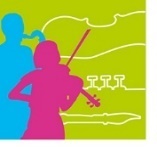 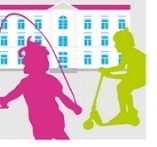 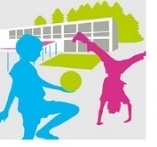 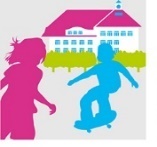 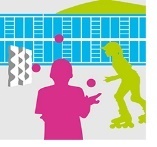 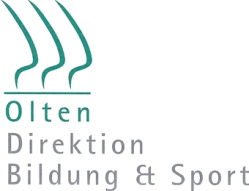 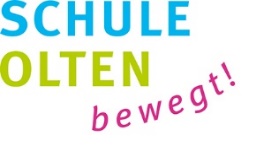 Kindergarten

Das kann ich schon!

Einige Stunden ohne Eltern sein
sich ohne Eltern in Kindergruppe zurechtfinden 
für sich alleine spielen 
alleine mit anderen Kindern sein

Emotionale Herausforderungen bewältigen
Geduld: eigene Bedürfnisse aufschieben / warten können
Frusttoleranz: mit Unlust umgehen

Gewisse Selbstständigkeit im Alltag mitbringen 
Selbstorganisation: Garderobe und WC
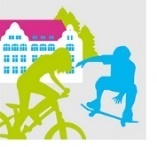 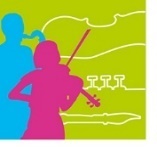 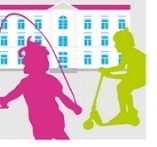 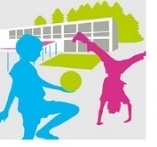 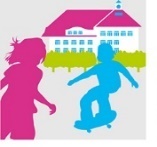 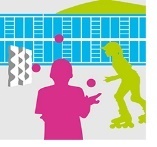 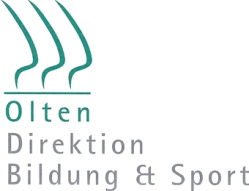 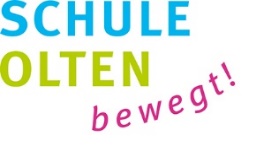 Kindergarten

Das hilft mir!
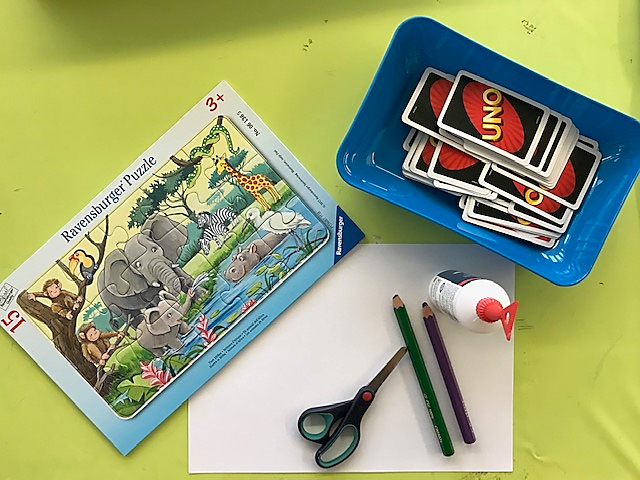 Anregendes Umfeld
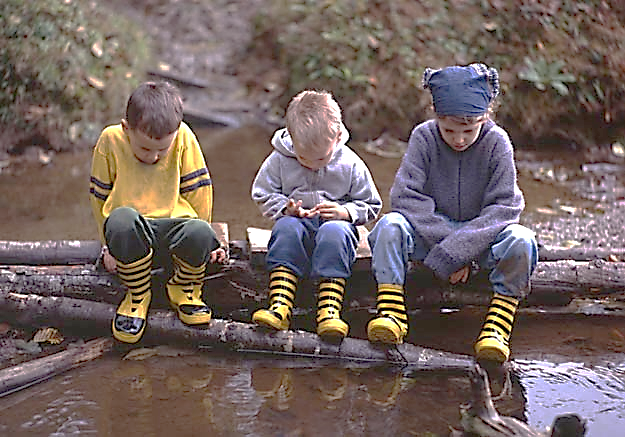 Freiraum
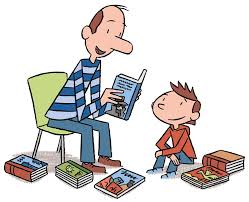 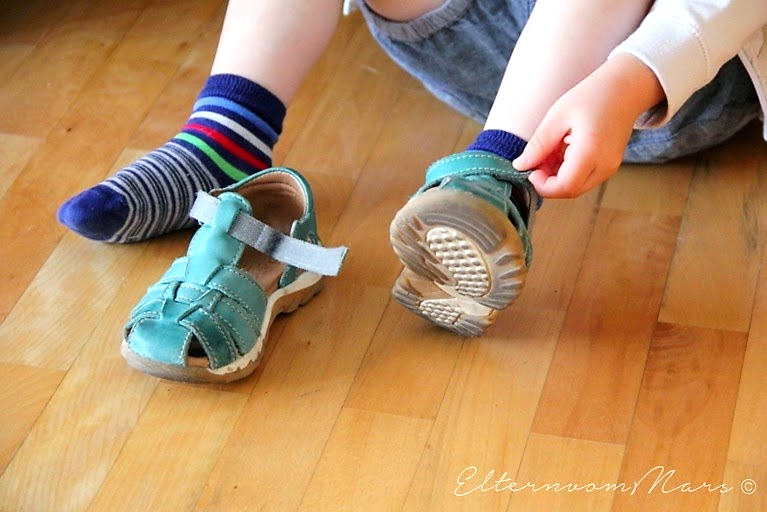 Vielfältiger Kontakt mit Sprache und «echte» direkte Kommunikation
«Hilf mir, es selbst zu tun…!
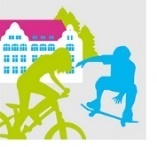 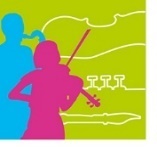 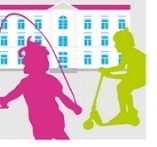 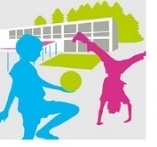 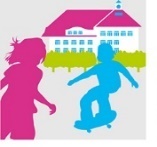 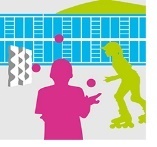 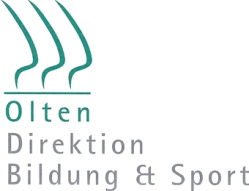 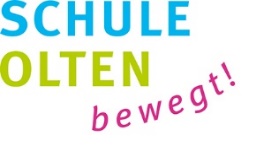 «Um Ihrem Kind einen guten Übertritt in den Kindergarten zu ermöglichen arbeiten 
wir zusammen.»
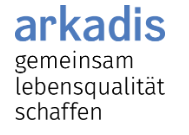 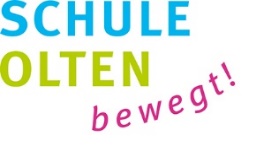 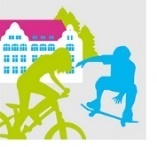 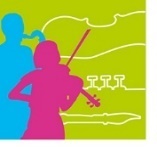 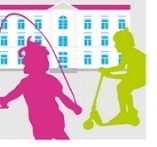 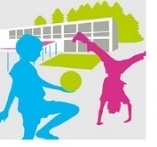 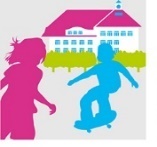 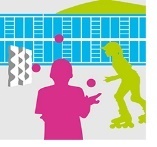 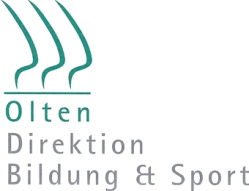 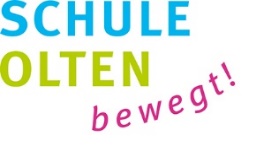 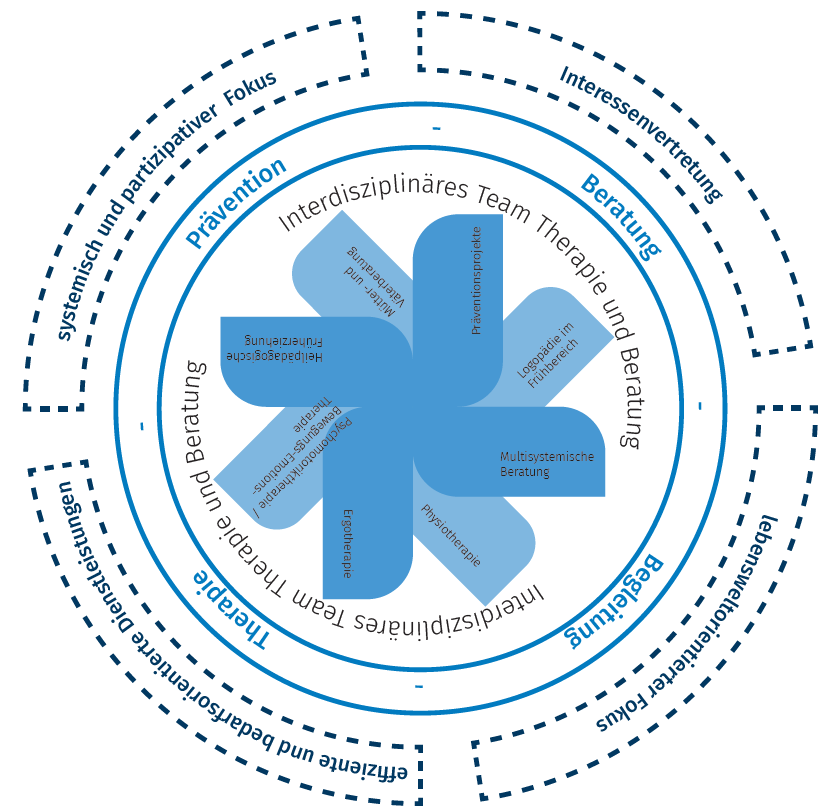 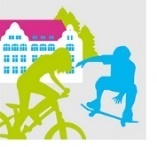 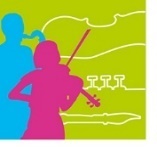 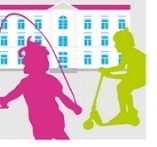 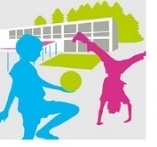 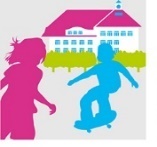 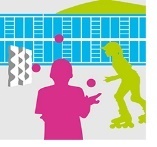 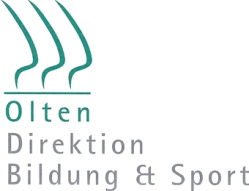 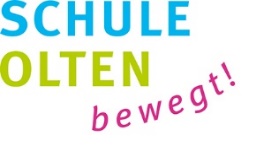 «Hat Ihr Kind vorschulische Angebote / 
Frühförderangebote besucht?»
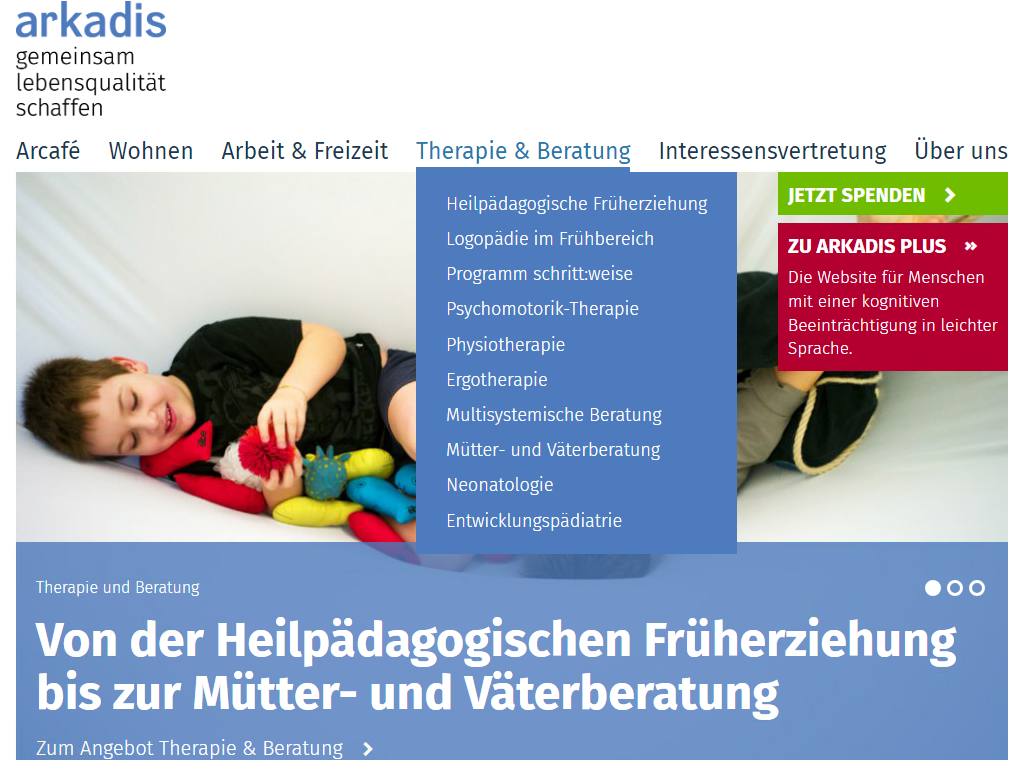 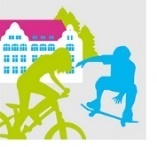 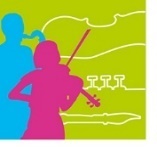 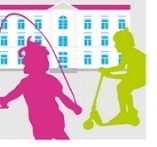 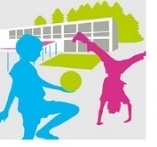 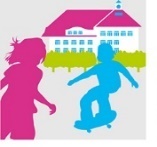 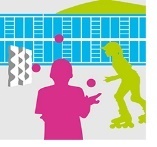 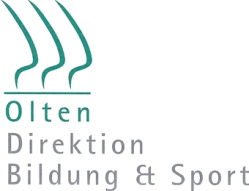 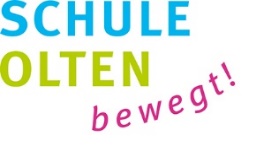 Ein guter Übertritt braucht gute Absprachen.
=> Dazu brauchen wir Ihr Einverständnis.
Nicht vergessen!
Sie erhalten das Formular von den Früherzieher/-innen, Logopäd/-innen Ihres Kindes
Ausfüllen / Unterschreiben
Abgabe bei der Schulleitung Ihres Kindes bis 30. Mai 2024

Wenn Sie kein Formular erhalten, melden Sie sich bitte bei uns.
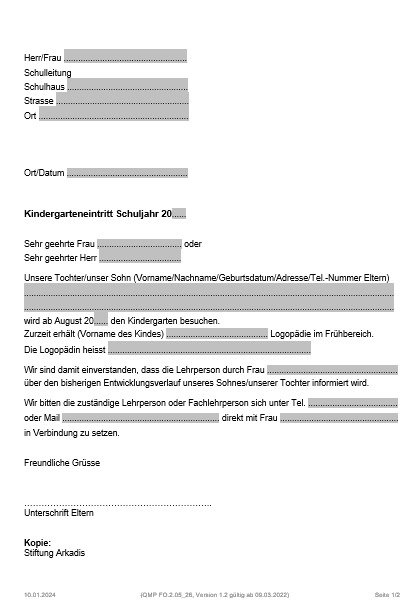 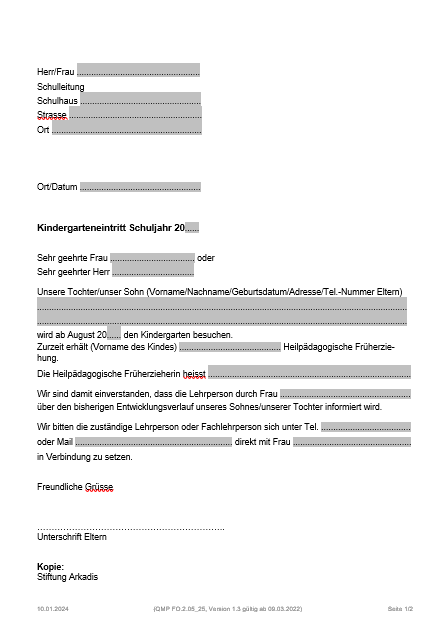 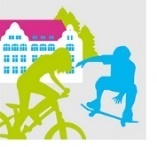 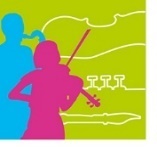 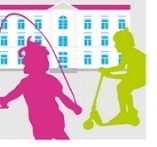 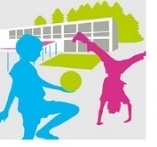 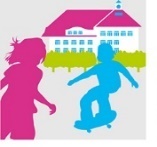 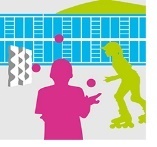 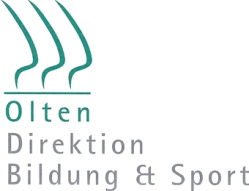 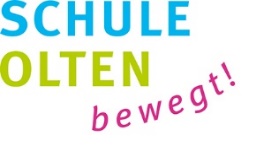 Termine 

Anmeldeschluss: 2. Februar 2024
Erhalt Einteilungsbrief: Ende April 2024
Begrüssungs-Elternabend: Mai / Juni 2024
Schnuppernachmittag Mai / Juni 2024
Schulstart: Dienstag, 13. August 2024
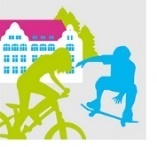 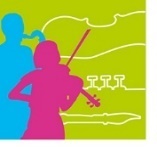 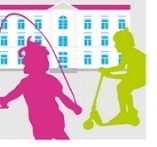 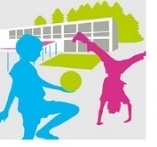 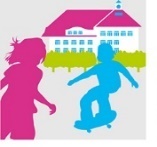 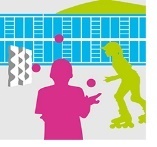 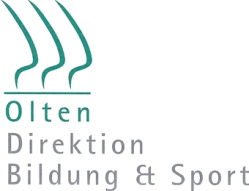 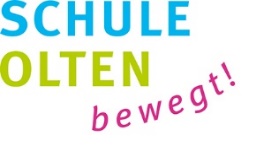 Häufig gestellte Fragen 
Gibt es einen Besuchstag für die Kinder?
Was muss mein Kind können?
Hygiene / Selber aufs WC gehen?
Einteilung Schulhaus / Klasse?
ausgeglichene Klassengrössen
5- und 6-jährige Kinder
Anzahl Jungen und Mädchen
Verhältnis deutsch-/fremdsprachige Kinder
Nähe zum Kindergarten und Verkehrssituation
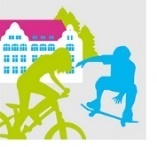 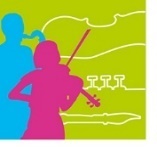 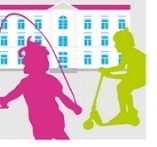 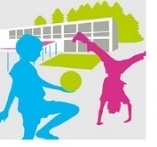 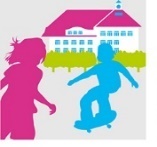 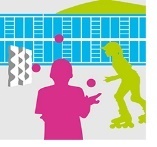 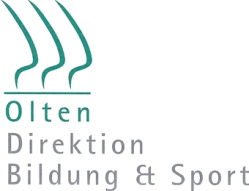 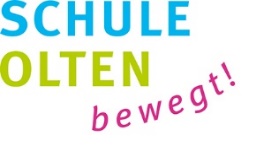 Fazit

Wir freuen uns auf die Kinder!

Entscheid Eintritt erfolgt durch Eltern 	«Spezialisten» für Kind zum aktuellen Zeitpunkt 	Ihr Kind hat noch 7 Monate Zeit bis zum Eintritt.

Sie machen nichts falsch!  	Die Zusammenarbeit mit der Schule startet jetzt!

Austritt bei «Fehlentscheid» allenfalls möglich

Falls länger Zuhause, dann braucht das Kind… 	sprachliche Integration, regelmässig gleichaltrige 	Sozialkontakte, Animation und Förderung
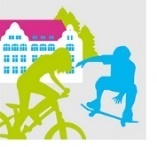 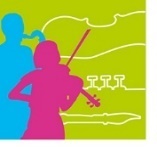 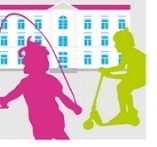 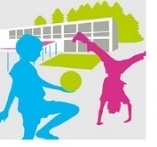 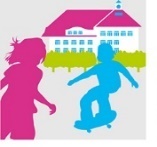 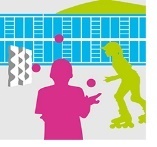 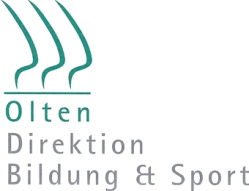 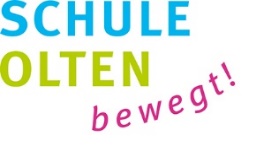 Fragen

Wir stehen Ihnen gerne zur Verfügung.
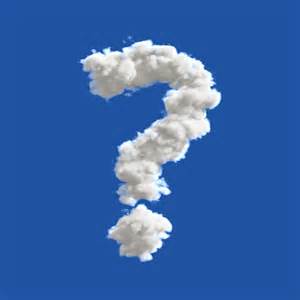 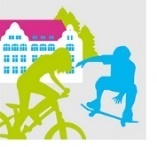 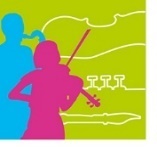 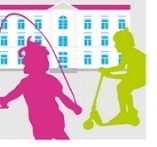 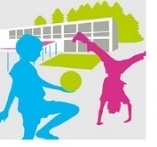 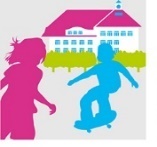 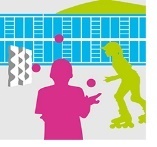 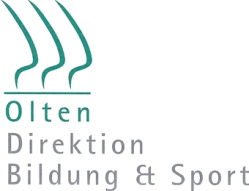 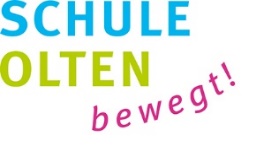 Falls sie später noch weitere Fragen haben?

Miriam Siegrist steht Ihnen gerne zur Verfügung.


Individueller Kontakt und Fragen

Miriam Siegrist, Schüleradministration 
 (Tel. 062 206 12 56 oder miriam.siegrist@olten.ch)